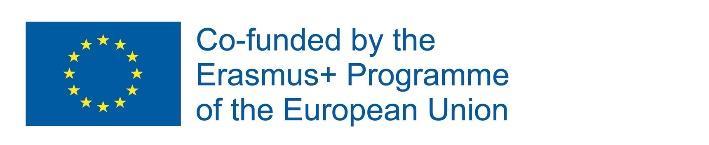 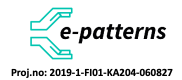 KOMPETENZMATRIX für FUNDRAISING-TEAMMITGLIEDER
Verwenden Sie die nachstehende Tabelle, um die Fähigkeiten und Kompetenzen zu bewerten. Färben Sie jede Zelle entsprechend der Kompetenzstufe des Teammitglieds. Am Ende haben Sie einen visuellen Überblick über Fähigkeiten und Kompetenzen, die Sie in Ihrem Fundraising-Team verbessern können.
Kompetenzmatrix zur Bewertung der Fundraising-Teammitglieder
5
schwache Kompetenz
mittlere Kompetenz
1
2
3
4
Expertise
keine Kompetenz
hohe Kompetenz
ZUSAMMENFASSUNG DER KOMPETENZEN